Wardiere Inc
ADVENTIST BRANDING
PRESENTATION
CONNELL BYRON HUNTE
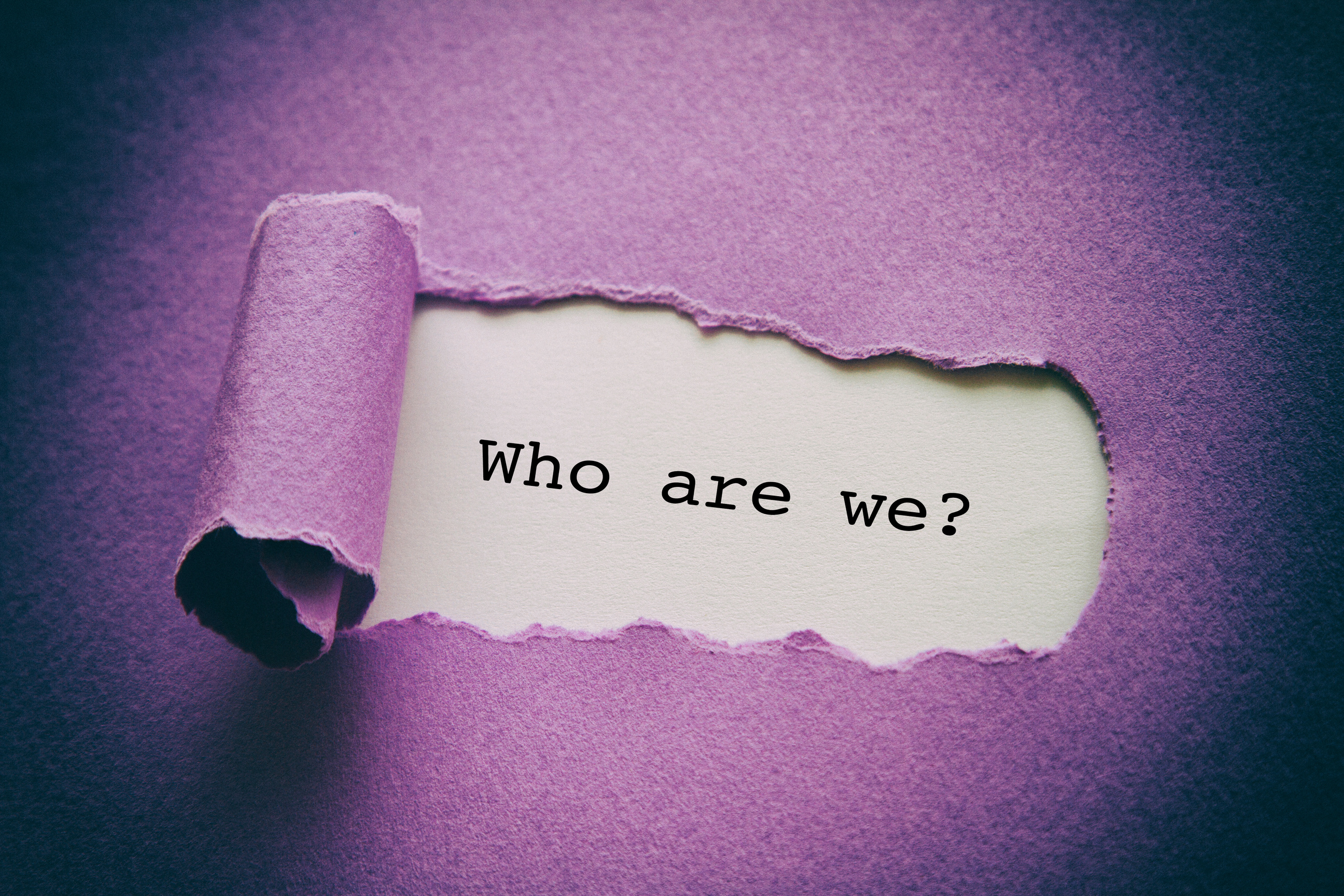 INTRODUCTION
The Adventist Church's rebranding is a crucial effort to modernize our visual identity, fostering clearer communication and resonance with a diverse audience. 

This initiative aims to create a more relevant and appealing brand image to strengthen global connections and engagement. 

Through this strategic step, we ensure our timeless message continues to inspire in the contemporary world.
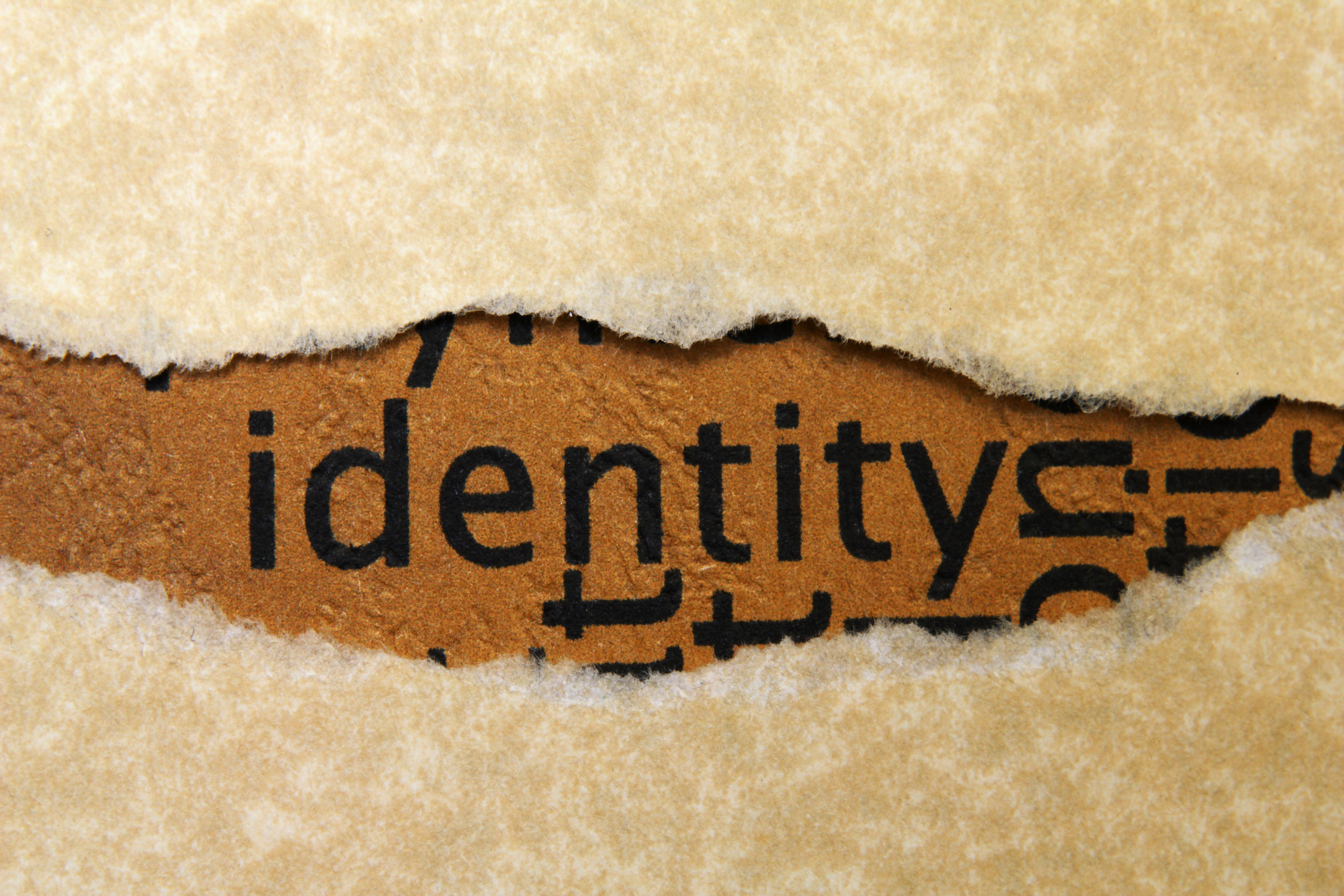 OLD AND NEW
NEW SINCE 2017
01
02
03
04
IDENTITY ELEMENTS
THE CHURCH SYMBOL
THE IDENTIFIER
COLOUR PALETTE
CREATION GRID
IDENTITY ELEMENTS
THE CHURCH SYMBOL
The Seventh-day Adventist symbol, in use since 1997, serves as our primary visual identifier. 
While it may not convey everything, its consistent use has endowed it with deep significance for those familiar with it. 
The symbol primarily functions as a container for attributed meaning rather than a theological statement.
IDENTITY ELEMENTS
THE IDENTIFIER
The Identifier refers to the TYPOGRAPHY used in the Church Name and consists of two fonts. 
ADVENT SANS and NOTO SERIF. 
Unless using pre-existing entity logos/wordmarks, it is recommended that entities transition to or use Advent Sans to set their entity names moving forward.
IDENTITY ELEMENTS
COLOR PALETTE
The symbol can adapt to complement layout elements but must maintain a single, solid color. 
It's suggested to use the Sabbath column for tasteful color accents.
IDENTITY ELEMENTS
CREATION GRID
Celebrate the Sabbath uniquely; how you differentiate the Sabbath column is up to you, emphasizing contrast.
You can opt for complexity and colour in the first six columns or reserve it for the seventh column, ensuring a distinct appearance.
01
02
03
SYMBOL IN LOCKUP
SYMBOL IN ISOLATION
PROPER USE
SYMBOL IN GRID
01
02
03
SYMBOL IN LOCKUP
SYMBOL IN ISOLATION
IMPROPER USE
SYMBOL IN LOCKUP IN SABBATH COLUMN
PROPER USE OF SEVEN COLUMN GRID
We all celebrate the Sabbath in different ways, so how you make the Sabbath column different and special is, to an extent, up to you. 
The principle to keep in mind is contrast. You can do something complex and colorful in the first six columns, or you can do that with the seventh column, but if you do it on both sides then the seventh-column is no longer different.
CORRECT 
LOGOS
DOWNLOADS FOR IMAGE LOGOS
This page provides the Seventh-day Adventist logo and symbol in every language, with 3 different versions, 18 different colors and 3 different output formats (PNG, SVG, PDF).
MOTION LOGOS & 7 GRID COLUMNS
DOWNLOADS FOR MOTION LOGOS
ttps://www.adventist.design/using-the-system/motion-identity/
This page provides the Seventh-day Adventist logo and Adobe After Effects files.

https://commedia.adventistcdn.org/Adventist_Motion_Identity_1_00.zip
CONNELL BYRON HUNTE
THANK YOU